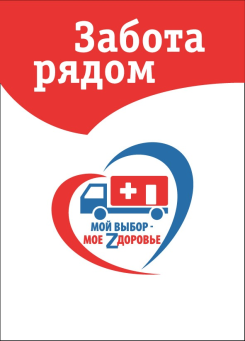 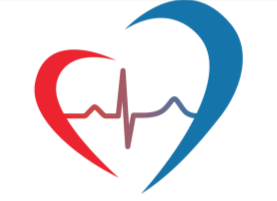 Обеспечение оптимальной доступности для граждан, проживающих в труднодоступных и сельских местностях, первичной медико-санитарной помощи путем развития выездных форм работы
Главный внештатный специалист по сестринскому делу при организации первичной медико-санитарной помощи и профилактике заболеваний по г.о. Самара  
министерства здравоохранения Самарской области 
Радулова Н.А.
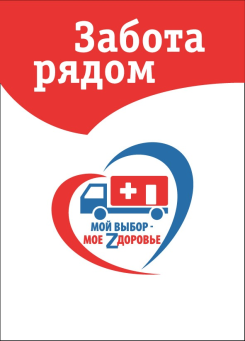 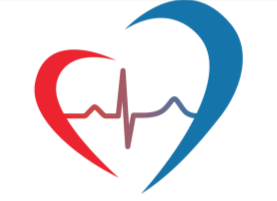 ПРОЕКТ «ЗАБОТА РЯДОМ»
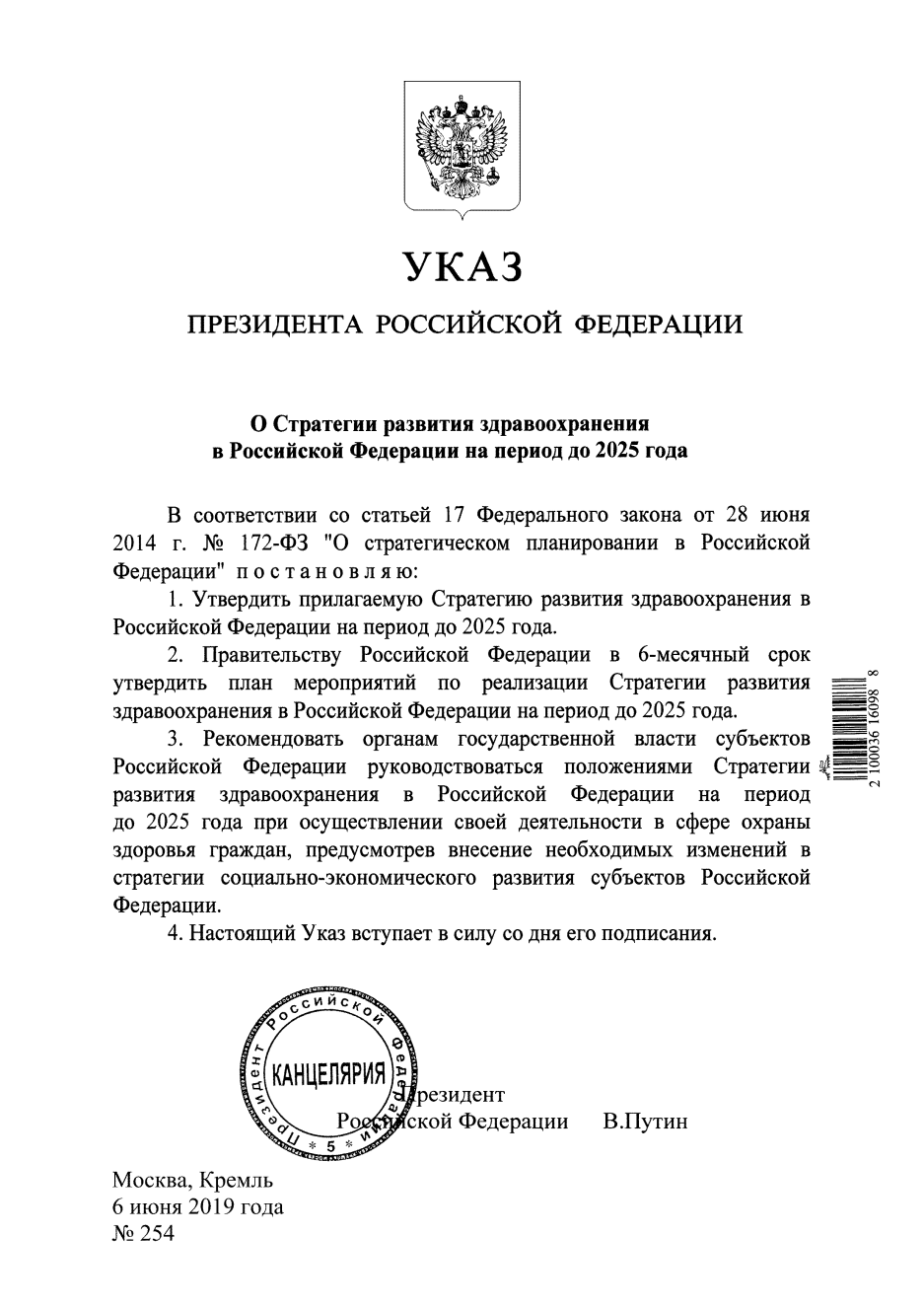 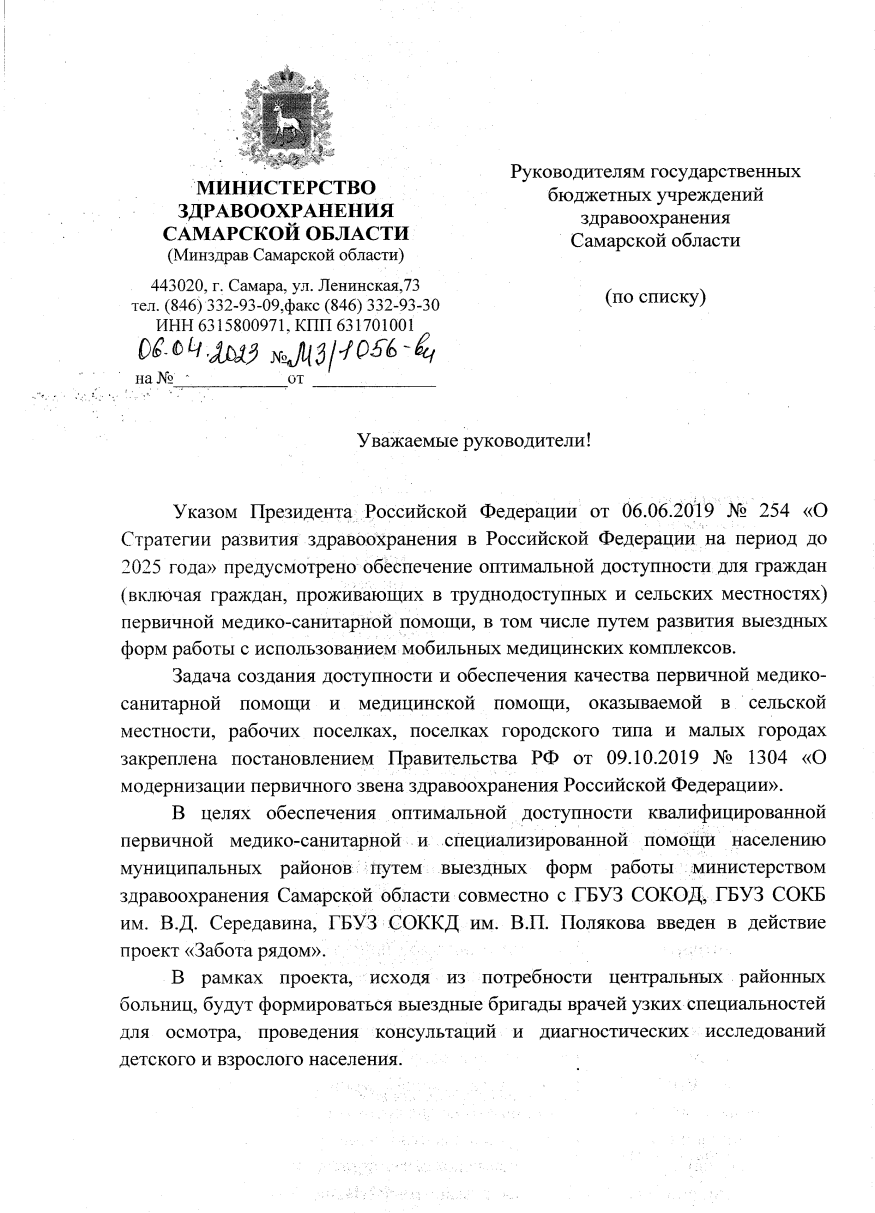 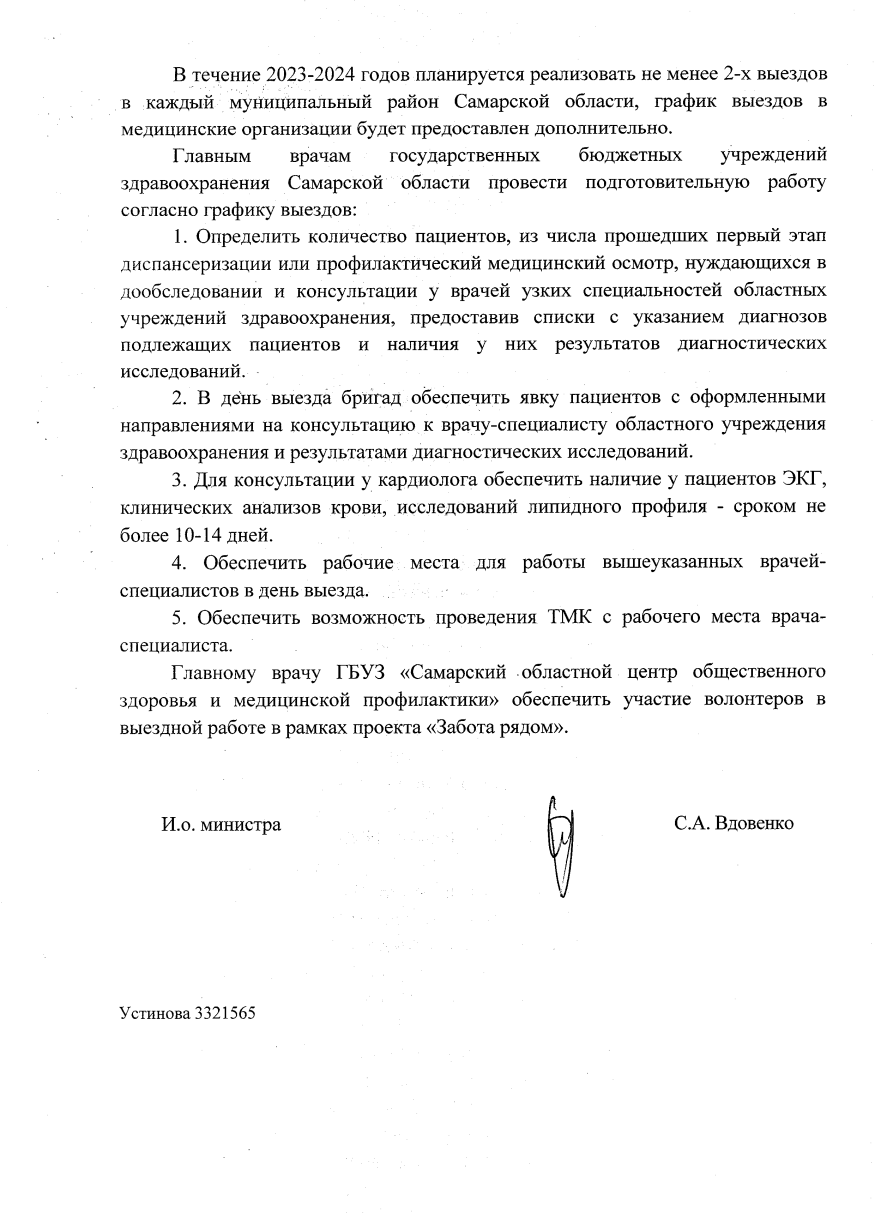 Охват на 21.06.2023 
– 8 районов
2
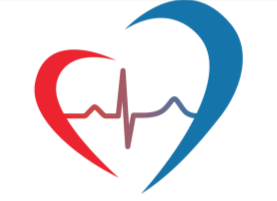 ПРОЕКТ «ЗАБОТА РЯДОМ»
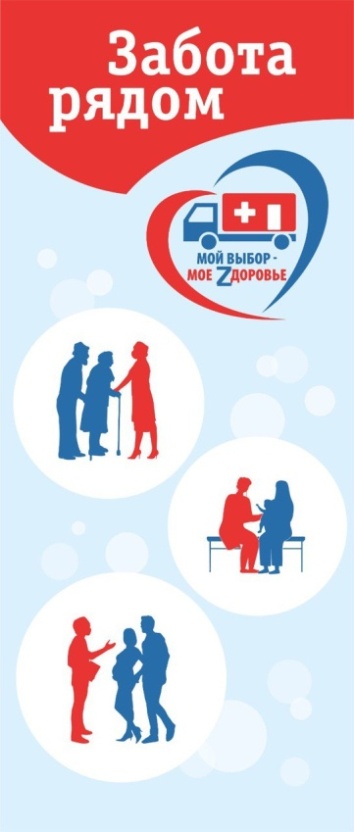 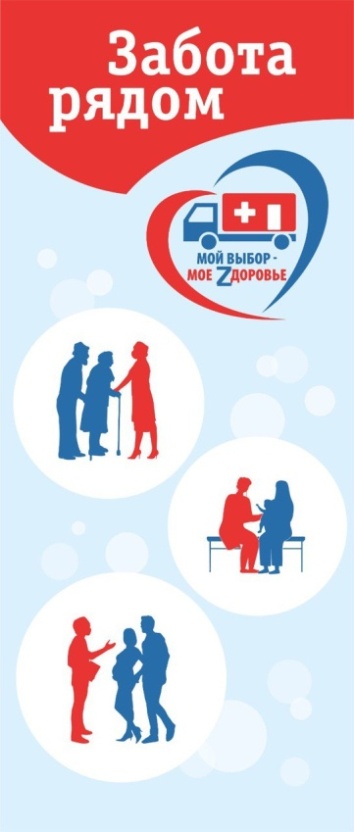 Охват на 21.06.2023 
– 8 районов
3
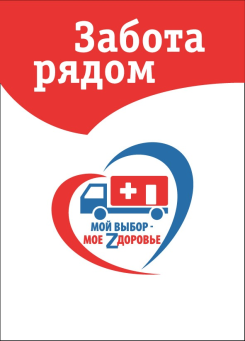 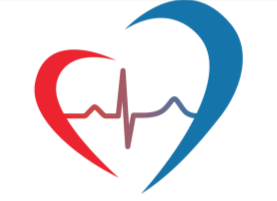 ПРОЕКТ «ЗАБОТА РЯДОМ»
Срок реализации: апрель 2023 - апрель 2024 г.г.
Охват: 25 сельских районов и 6 малых городов Самарской области 
Старт проекта 13.04.2023
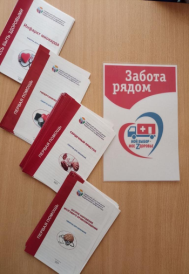 Реализация проекта проходит при участии и взаимодействии 

 Самарского областного центра общественного здоровья и медицинской профилактики 

 глав муниципальных образований

 Регионального центра компетенций по управлению качеством и безопасностью медицинской деятельности кафедры СД СамГМУ

 регионального отделения Всероссийского общественного движения «Волонтеры-медики» 

 Самарского медицинского колледжа им. Н. Ляпиной
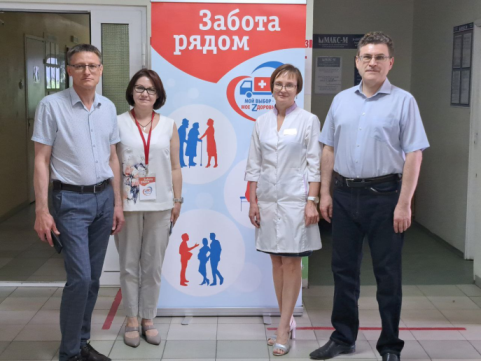 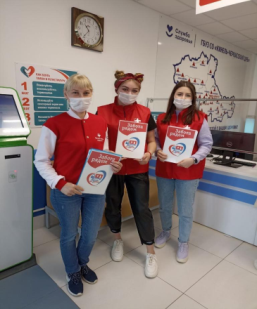 Охват на 21.06.2023 
– 8 районов
4
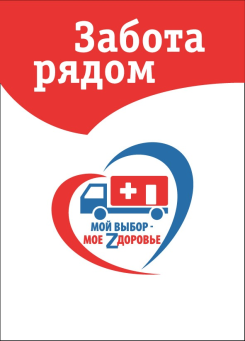 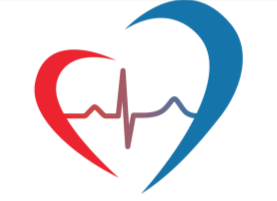 ПРОЕКТ «ЗАБОТА РЯДОМ»
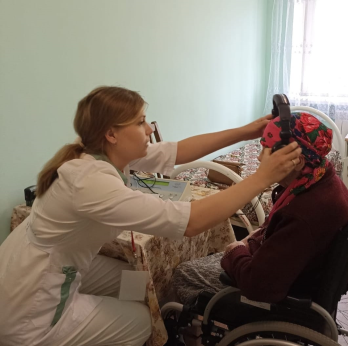 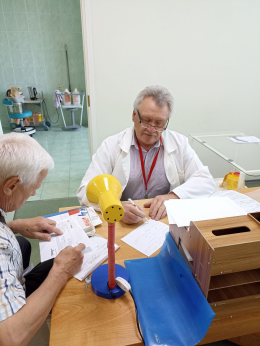 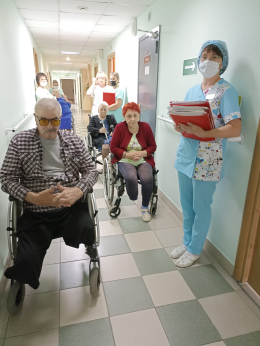 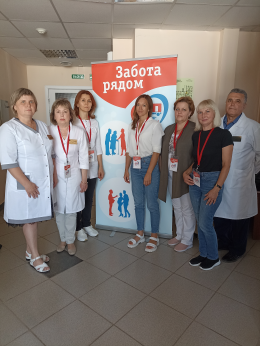 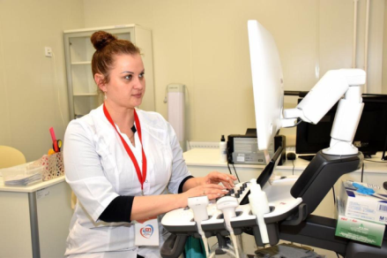 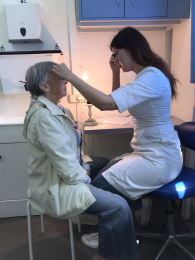 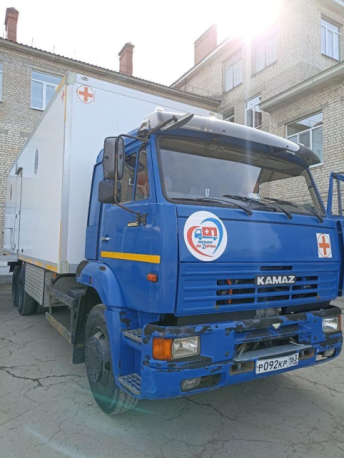 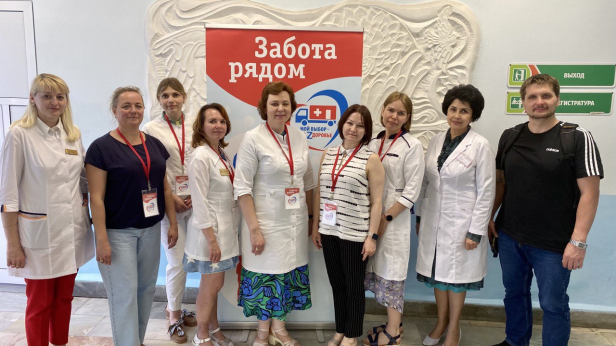 5
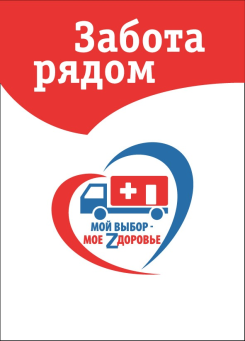 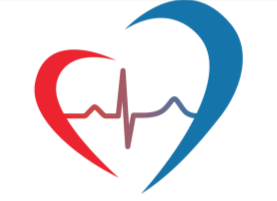 ПРОЕКТ «ЗАБОТА РЯДОМ»
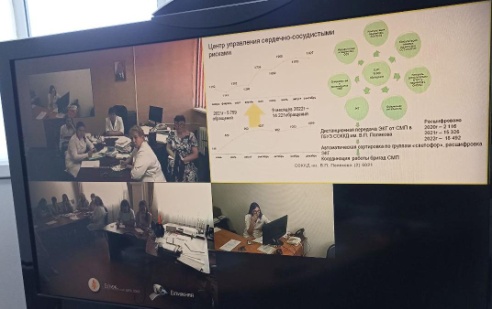 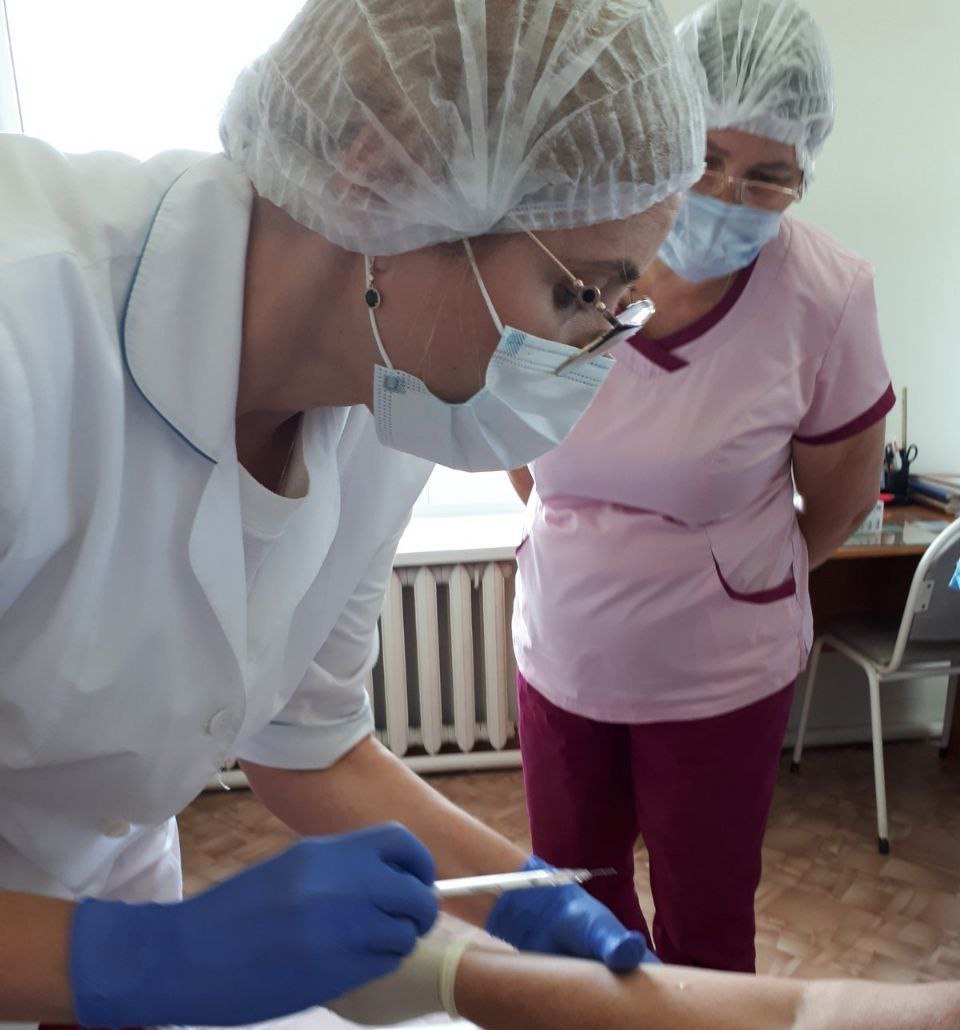 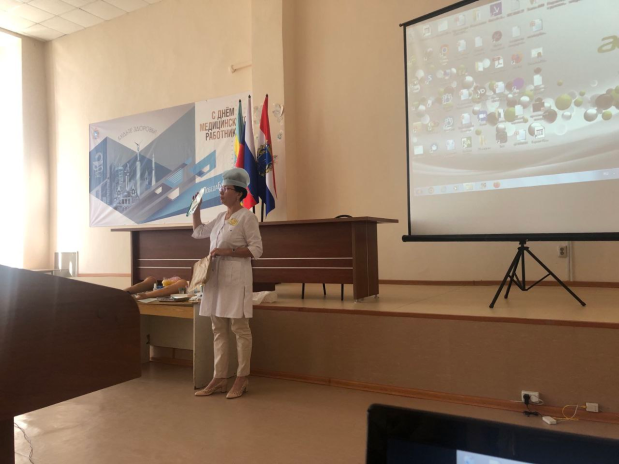 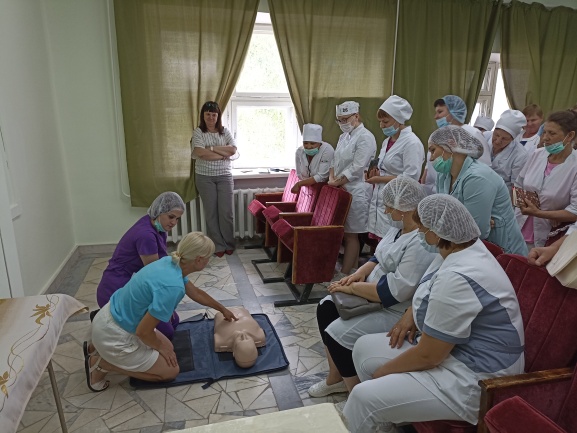 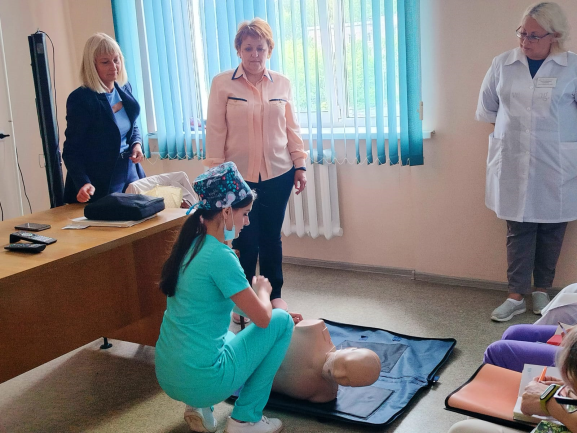 6
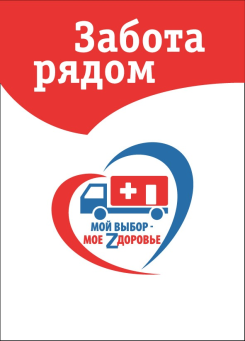 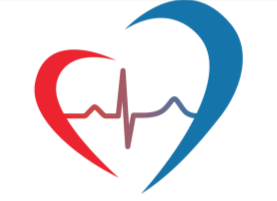 ПРОЕКТ «ЗАБОТА РЯДОМ»
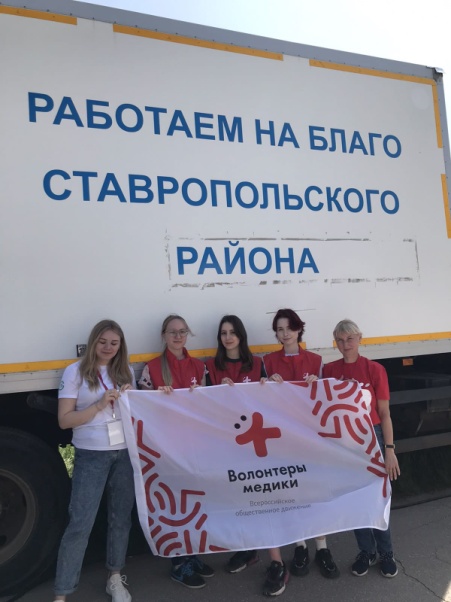 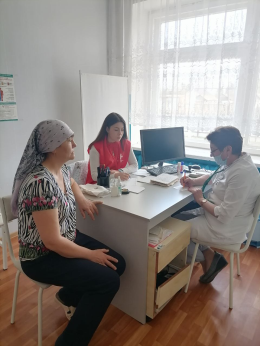 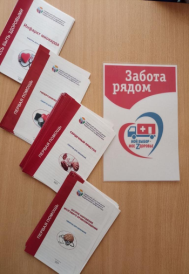 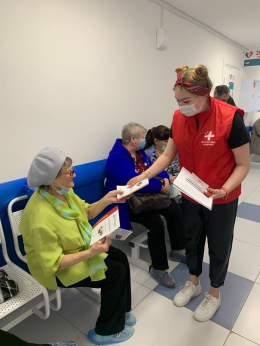 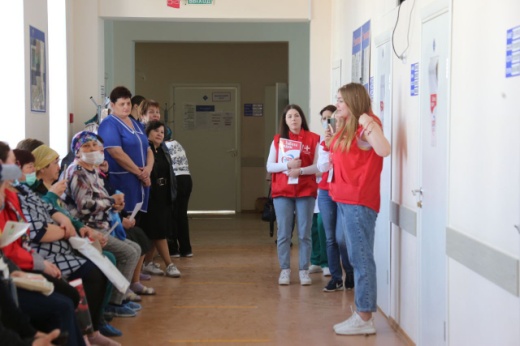 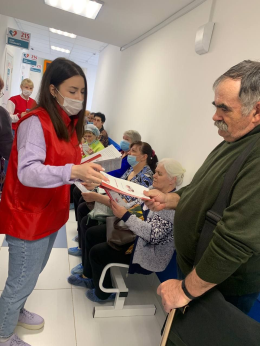 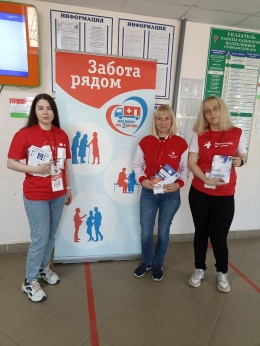 7
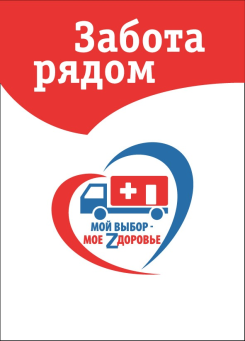 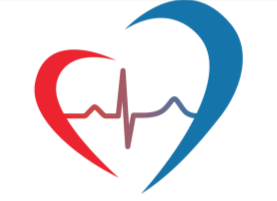 ПРОЕКТ «ЗАБОТА РЯДОМ»
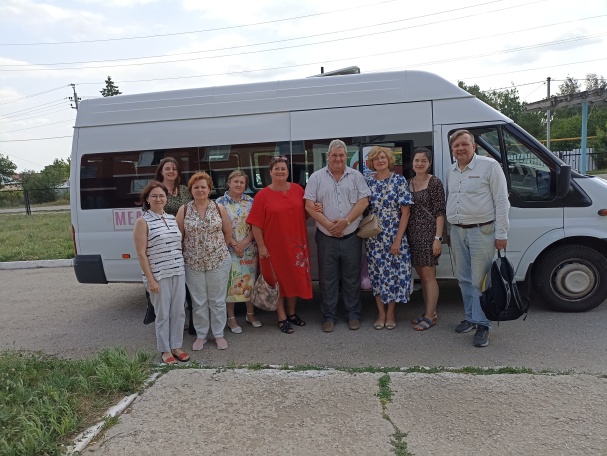 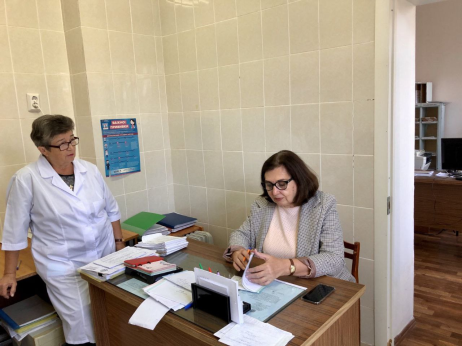 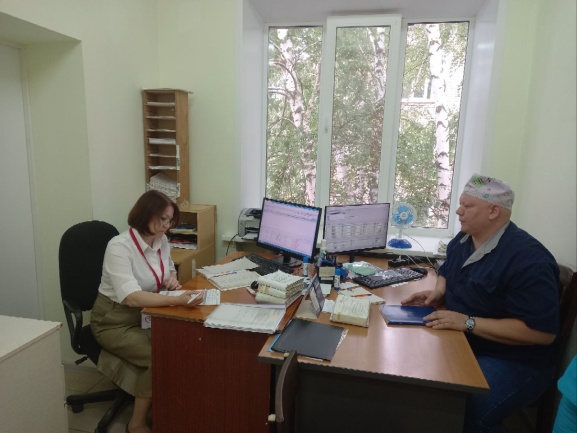 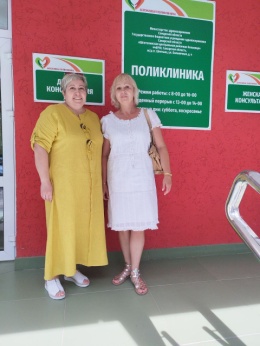 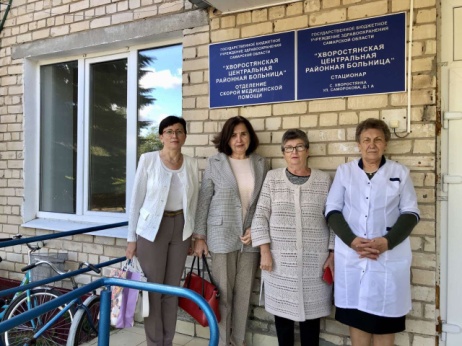 8
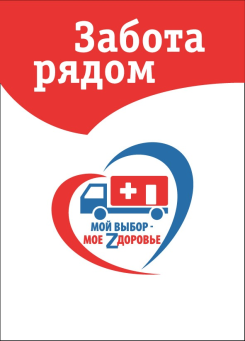 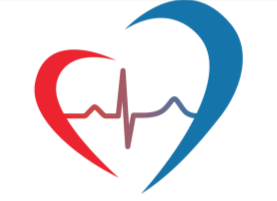 ПРОЕКТ «ЗАБОТА РЯДОМ»
Экспертной группой из числа главных внештатных специалистов министерства здравоохранения области  проводится тестирование медицинских организаций по   5 процессам:запись на приемдиспансеризация взрослого населениядиспансерное наблюдение за пациентами с ХНИЗорганизация ЛЛО в части реализации ФП «Борьба с ССЗ»оказание неотложной медицинской помощи на амбулаторном этапе
9
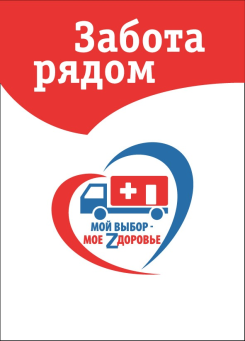 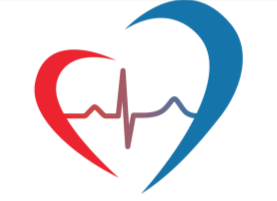 ПРОЕКТ «ЗАБОТА РЯДОМ»
Самые распространенные  проблемы по результатам тестирования медицинских организаций по 5 процессам в поликлинике:запись на прием - наличие приказа об утверждении Положения о порядке формирования расписания; - наличие приказов об утверждении речевых модулей, алгоритмов работы, графике обучения сотрудников, порядке контроля за соблюдением алгоритмовдиспансеризация взрослого населения - использование записи пациентов по расписанию приема в отделении профилактики; - наличие анализа на участке по выявленным ФР и по выявленным  ХНИЗдиспансерное наблюдение за пациентами с ХНИЗ - наличие цифрового плана и мониторинга исполнения; - работа с группой прикреплённого населения, которая не посещала МО 2 и более года (еженедельный  мониторинг) на каждом терапевтическом  участке - количественный состав/эффективность работы по приглашению на профилактические мероприятия/выявления случаев ХНИЗоказание неотложной медицинской помощи на амбулаторном этапе - маршрутизация пациента при обращении в поликлинику для оказания неотложной помощи;- готовность оборудования и практические навыки сотрудников для проведения СЛР
10
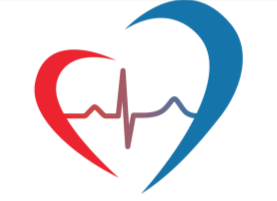 ПРОЕКТ «ЗАБОТА РЯДОМ»
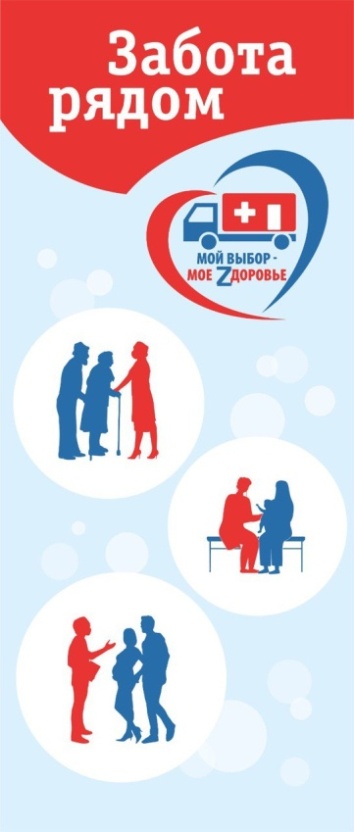 Благодарю за внимание!
Главный внештатный специалист по сестринскому делу при организации первичной медико-санитарной помощи и профилактике заболеваний по г.о. Самара  
министерства здравоохранения Самарской области 
Радулова Н.А.